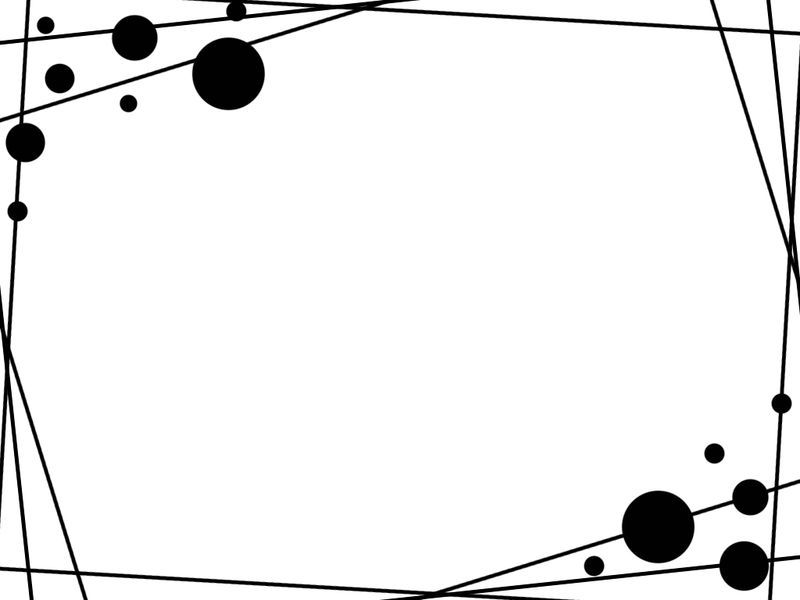 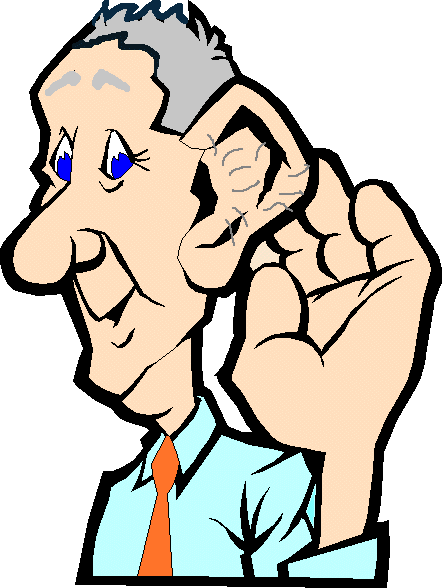 PRINSIP-PRINSIP DALAM PEMBELAJAAN MENDENGAR
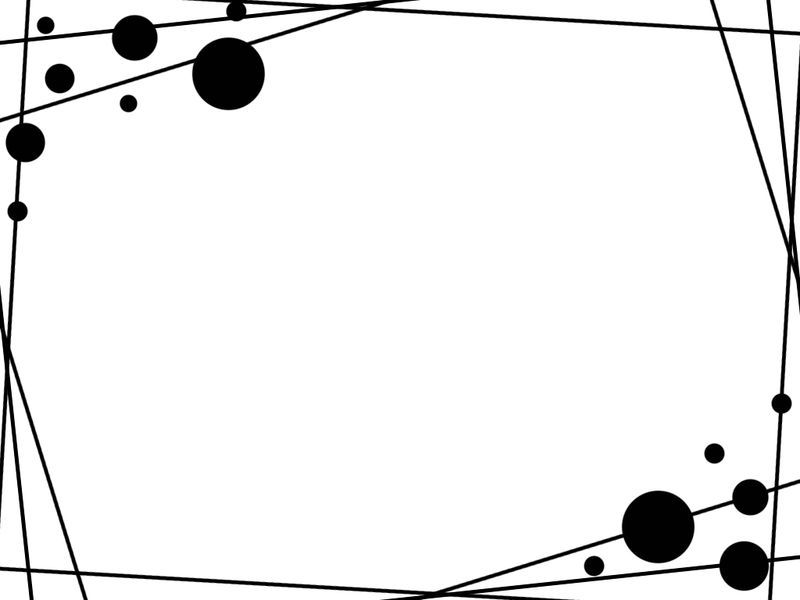 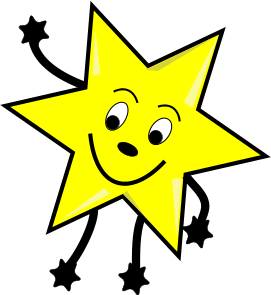 Keterampilan mendengar merupakan keterampilan dasar yang penting yang nantinya akan mengarah pada produksi oral.
Identifikasi bunyi, kata,  frasa, kalimat dan konteks yaitu kata-kata dan selalu interprestasi dari apa yang dimaksud.
 Situasi baru, teks dan konteks diperlukan, agar tidak kehilangan fungsinya.
Pemahamanmendengar itu sendiri tidak diajarkan, hanya situasi yang dapat dibuat dan menyajikan materi yang siswa coba.
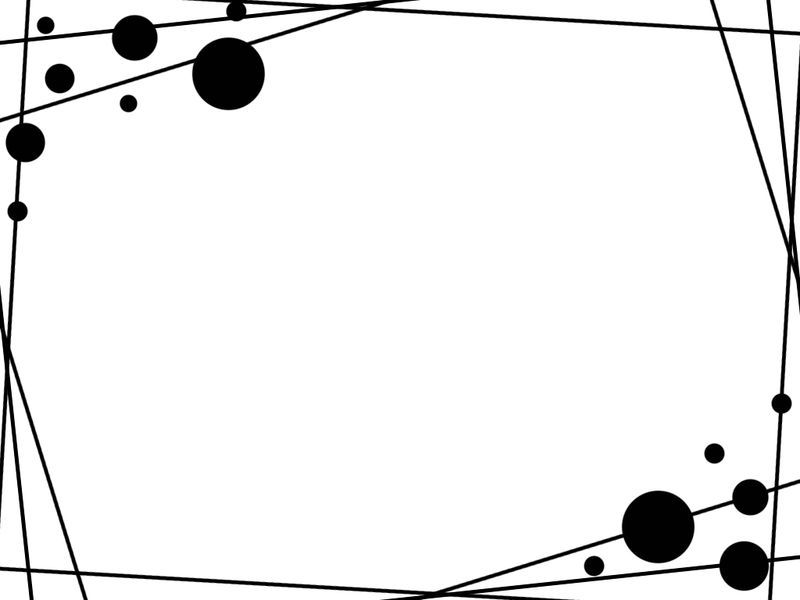 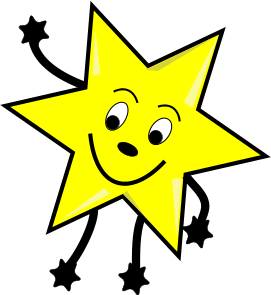 Keterampilan mendengar sebagai keterampilann reseptif 
Mendengarkan selalu berarti decoding, membangun makna dan iterprestasi yang dimaksudkan.
Interaksi antara proses bottom-up (yaitu apa yang kami dengar, apa yang diluar kami) dan proses top-down (yaitu pengetahuan dan harapan kami).
Penafsiran tentang yang di dengar menyebabkan pementukan hipotesis dan kemungkinan prediksi.
Mendengarkan dalam bahasa asli: kita secara tidak sadar menggunkan bahasa kita, pengetahuan budaya dan dunia.
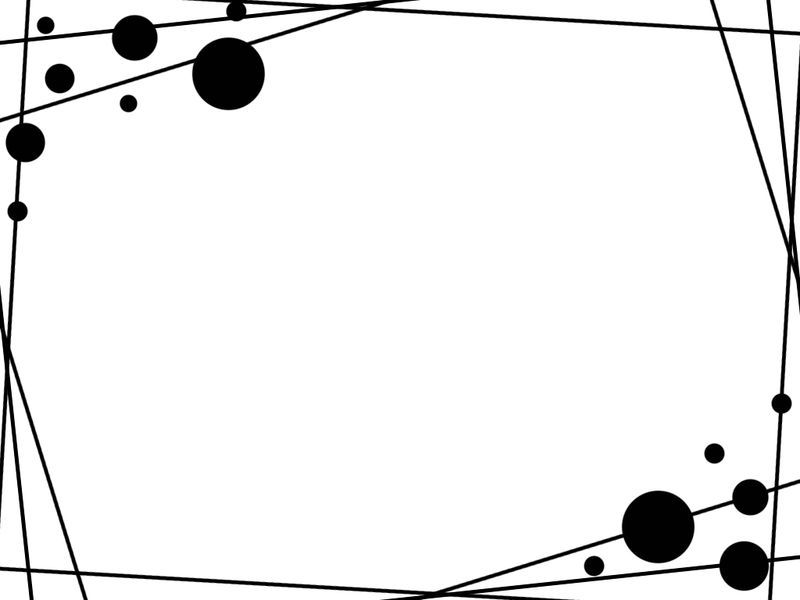 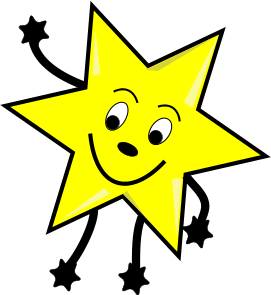 Mendengarkan pemahaman pada dasarnya selalu meiliki niat dan tujuan: apakah itu berfungsi untuk mempertahankan hubungan komunkatif, fungsi interaksional atau transfer informasi transaksional
Fungsi interaktif: bergantian antar mendengarkan dan berbicara 
Fungsi transaksional: sering saluran tunggal
Bahasa asing berisi suara dan koneksi suara baru serta intonasi asing.
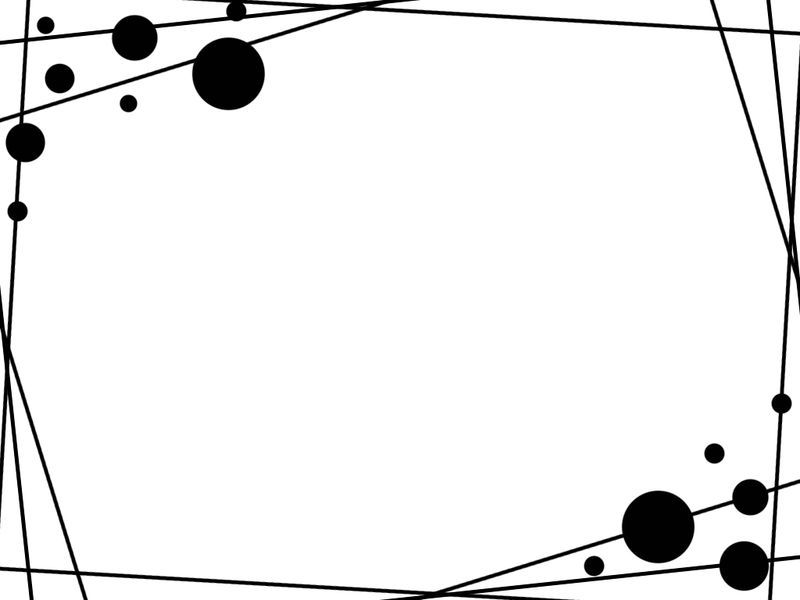 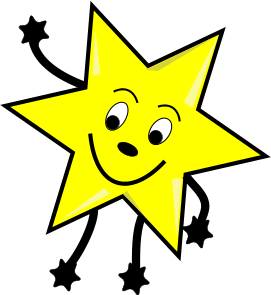 masalah pemahaman pendengaran dapat terakumulasi dan dengan cepat menjadi lengkap.
Dalam mendengarkan teks hal yang harus diperhatikan yaitu: panjang teks, klaim Lexis, kompleksitas sintaksis, konten budaya asing, naskah atau pidato tanpa naskah, jumlah pendengar, tema, ramalan dan eksplisitas informasi.
Tugas pemahaman mendengarkan dalam pelajaran awal termasuk perbedaan fonetik dan verbal, yang diperukan untuk terbiasa dengan sistem suara bahasa Jerman.
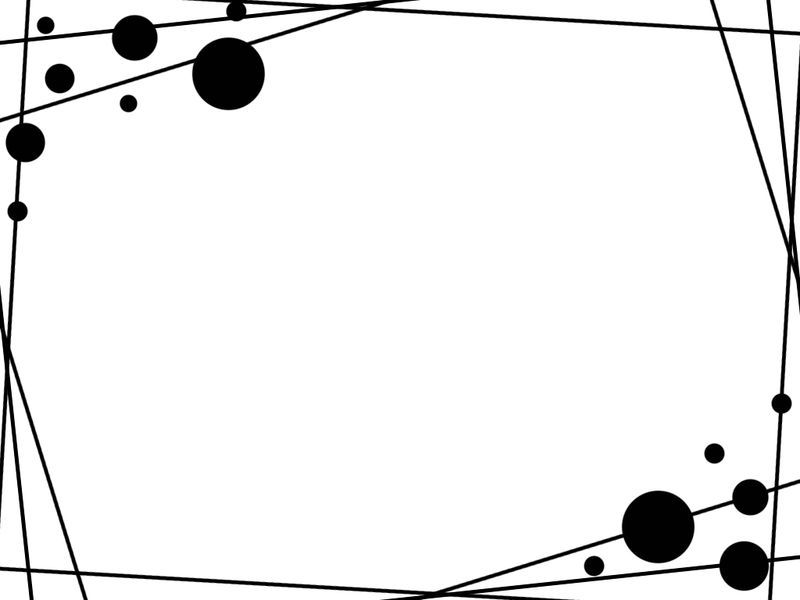 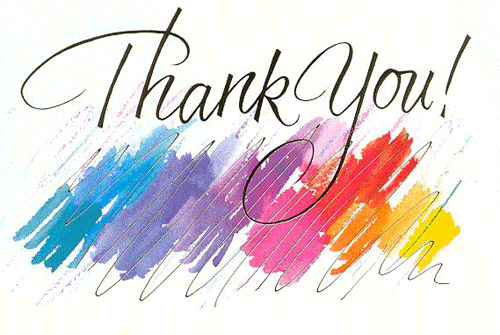